План действий  по развитию речевого дыхания у детей с общим недоразвитием речи
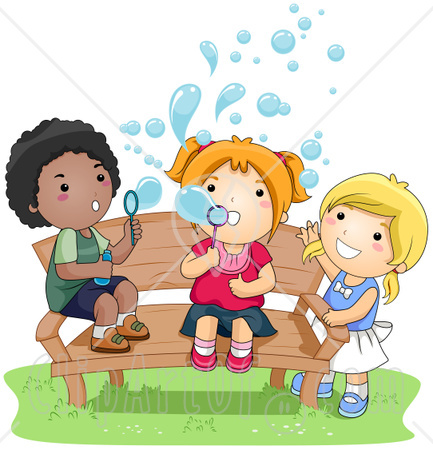 Маринина Ирина Викторовна
МБДОУ № 11 г.Лакинск
учитель-логопед
Дальние цели
Используя комплекс дыхательных упражнений, развить  речевое дыхание детей с ОНР. 
 Развитие силы и направленности воздушной струи у детей с ОНР.
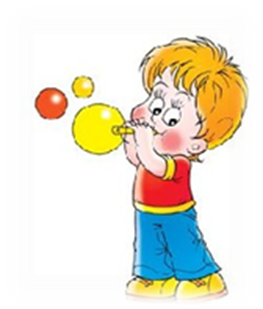 Ближние цели
изучить литературу по  развития речевого дыхания с детей с общим недоразвитием речи;
создать картотеку игр и упражнений;
систематизировать игры и упражнения по лексическим темам;
 адаптировать некоторые игры к детям с общим недоразвитием речи и апробировать их.
Педагогические методы и задачи
Ориентироваться на вопросы, которые потребуют  от воспитанников использования мыслительных умений высокого уровня.
Планировать время на занятии для индивидуальной работы.
Планировать вопросы о том как ребёнок пришёл к тому или иному решению. 
Использовать работу  в парах и групповую работу для обсуждения различных вариантов решения задач.
Трудности и решения
Трудности
администрация может не поддержать мои новые подходы;
родителям будут не понятны мои методы и формы работы;
некоторые  дети не захотят выполнять некоторые упражнения.
Решения 
перед  началом работы ознакомить руководство с материалами , которыми буду  пользоваться при работе;
подготовить  информационное письмо  для родителей;
использовать  индивидуальный подход с каждым  ребёнком.
Информационное письмо
Ресурсы
Белякова Л.И. «Методика развития речевого дыхания у дошкольников с нарушениями речи»; 
 Гуськова А.А. «Развитие речевого дыхания детей 3-7 лет»; 
Дуплинская А. «О речевом дыхании детей с дизартрией». Журнал «Дошкольное воспитание» ; 
 Коноваленко В.В.«Дыхательно-голосовые упражнения»; 
Зубко И.Л. О правильном дыхании. // Логопед, № 4, 2007 г.;
Хоппе Л. Формирование дыхания и развитие голоса у детей с нарушениями речи и слуха. //Логопед, №5, 2007 г.
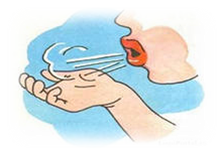 План-график